Административная ответственность
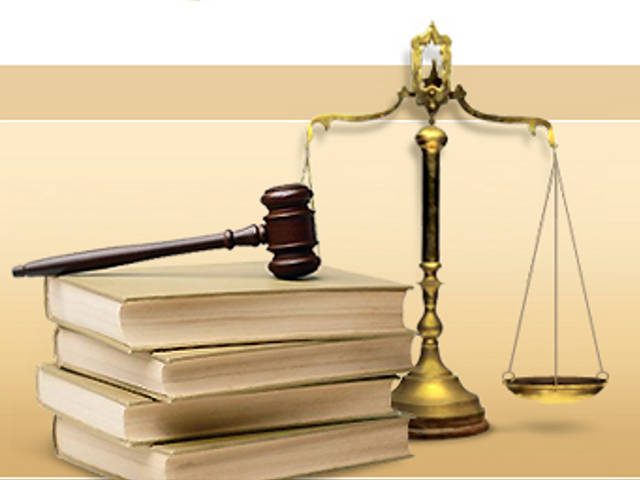 Цель занятия
Ознакомление с понятием «административная ответственность»;применение знаний о видах и принципах административной ответственности в решении ситуационных задач
Признаки административного правонарушения
Административное правонарушение представляет собой:
Задачи законодательства об административных правонарушениях
защита личности,
охрана прав и свобод человека и гражданина,
охрана здоровья граждан, санитарно-эпидемиологического благополучия населения,
защита общественной нравственности,
охрана окружающей среды,
охрана установленного порядка осуществления государственной власти,
охрана общественного порядка и общественной безопасности,
охрана собственности,
защита законных экономических интересов физических и юридических лиц,
защита общества и государства от административных правонарушений,
предупреждение административных правонарушений
Выделите среди указанных противоправных деяний административные правонарушения
грабеж
несоблюдение требований навигационных знаков
кража
невыполнение коммерческого договора
неоплаченный проезд на транспорте
вымогательство
нарушение правил пожарной безопасности
нанесение тяжких телесных повреждений
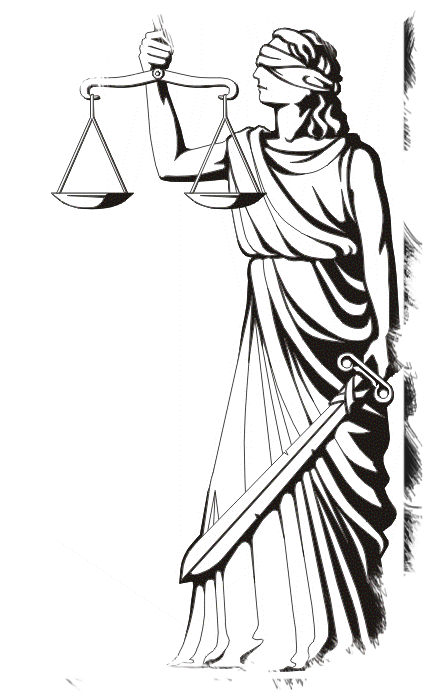 КАКОВО ТВОЁ ДЕЯНИЕ,ТАКОВО И ВОЗДАЯНИЕ
Административная ответственность
– применение к физическому или юридическому лицу, совершившему административное правонарушение, мер административного наказания
Вопросы:
Кто подлежит административной ответственности?
Какие виды наказаний предусмотрены за административные правонарушения?
Каковы правила назначения административного наказания?
При каких условиях лицо, совершившее административное правонарушение, освобождается от ответственности?
Какие органы уполномочены привлекать к административной ответственности?
Виды административных наказаний
Органы, уполномоченные рассматривать дела об административных правонарушениях на водном транспорте:
Росморречнадзор
Государственная инспекция по маломерным судам МЧС России
Инспекция государственного портового контроля
Центр гигиены и эпидемиологии
Росприроднадзор
Инспекция по охране труда
Пожарная инспекция
Решение ситуационных задач
Задание:
1. Ознакомьтесь, с предложенной  вам ситуацией.
2. Используя извлечения из Кодекса об административных правонарушениях, определите вид правонарушения, его субъект и предполагаемое наказание.
3. Заполните таблицу






4. Представьте результаты проделанной работы аудитории, обоснуйте свою точку зрения.
5. Оцените работу других групп по следующим критериям:
точность формулировок, 
полнота выявленных признаков
наличие вывода
Цель занятия
Ознакомление с понятием «административная ответственность»;применение знаний о видах и принципах административной ответственности в решении ситуационных задач
Домашнее задание
Повторить лекционный материал.
Подготовить 1 ситуационную задачу по теме «Административная ответственность»: подробно описать, предложить её решение.